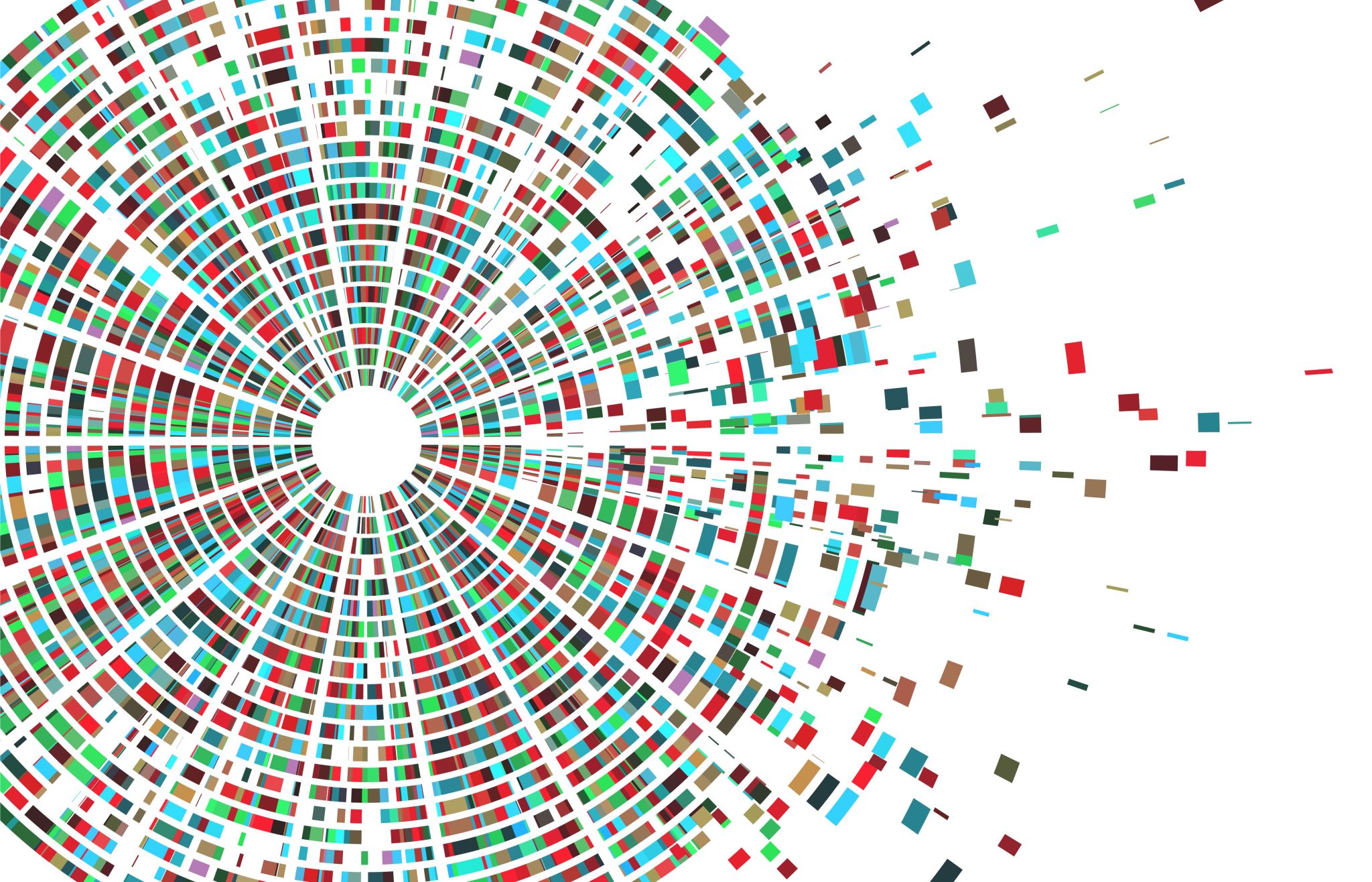 Unit 8: Be a musician
YR 3 CS T2 Wk 6 D1
Learning objective
Key Vocabulary
Volume: how loudly or quietly a sound is played

Big Question:
When you change specific parts of the algorithm, what happens to the Micro:bit's output?
Hook Activity
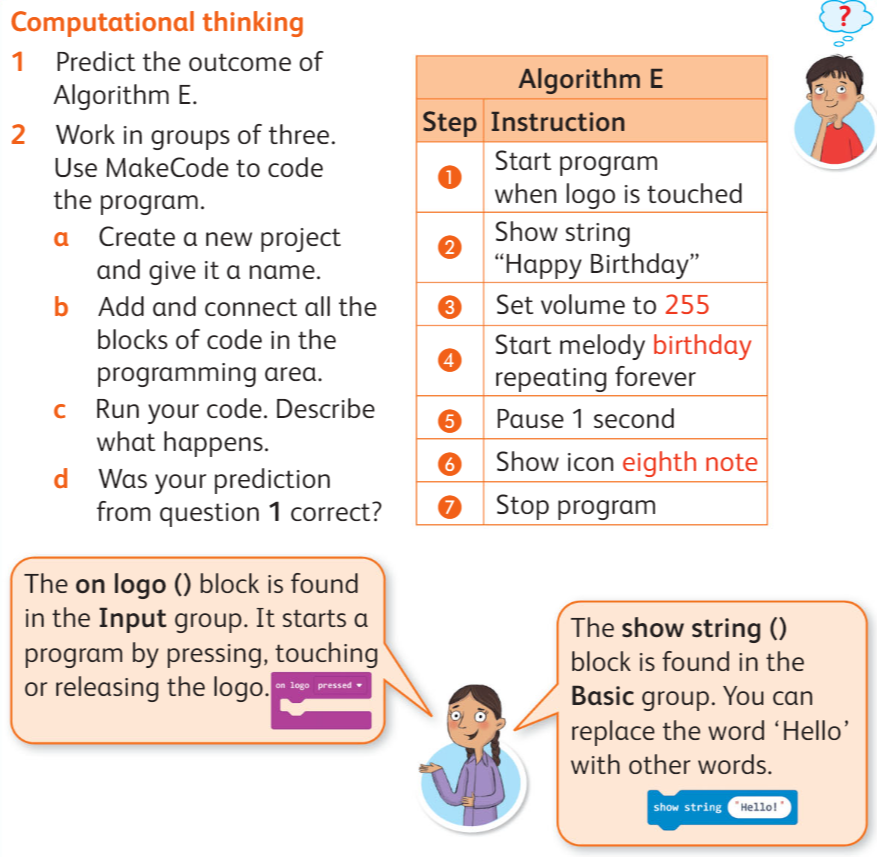 Main Activity
Extension Task